Some Baseball Lingo
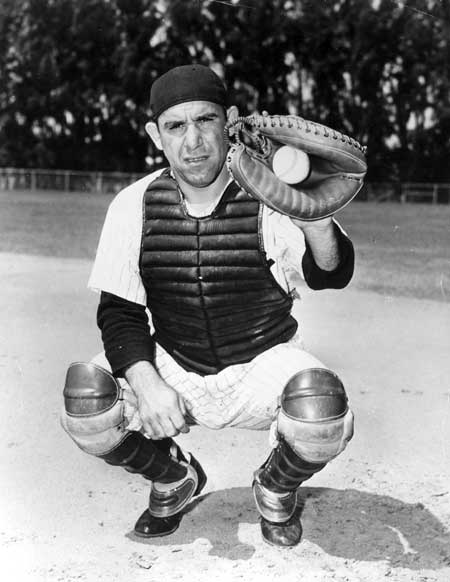 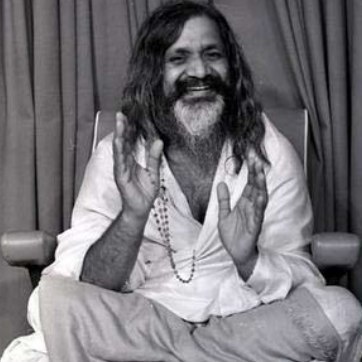 A Yogi                          The Yogi
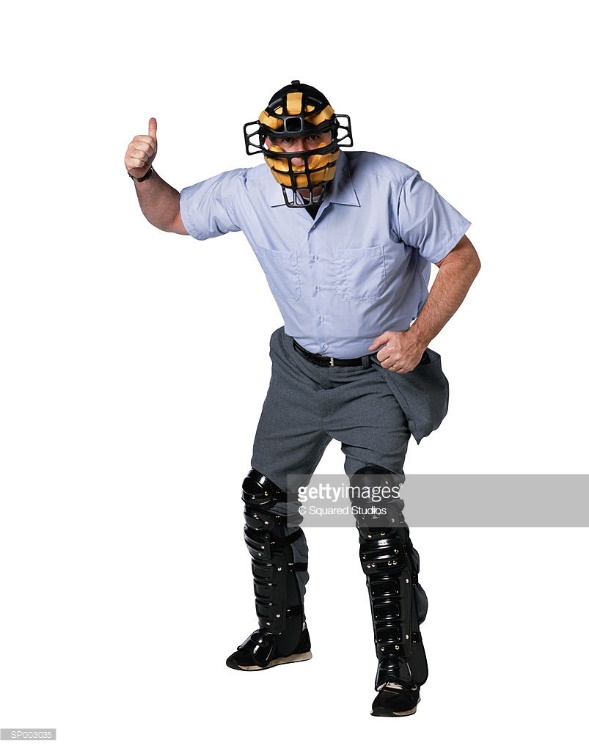 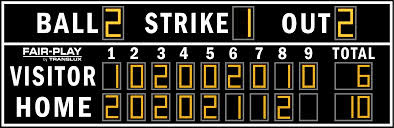 Outs                             Out!
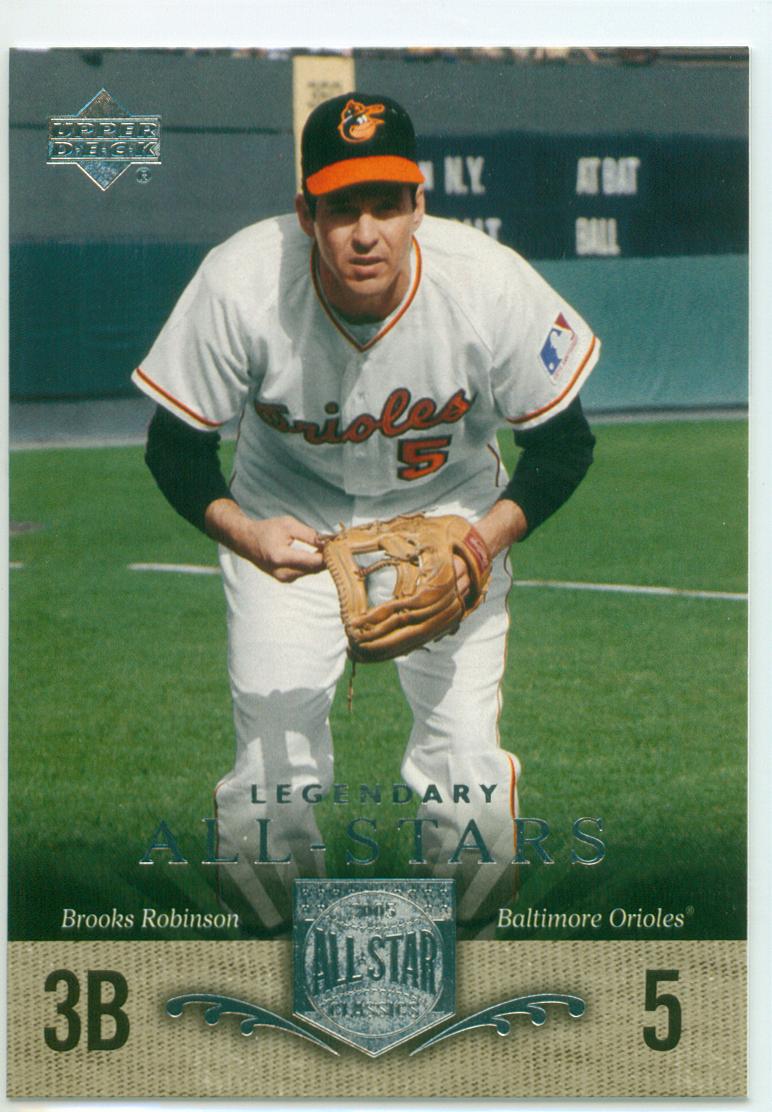 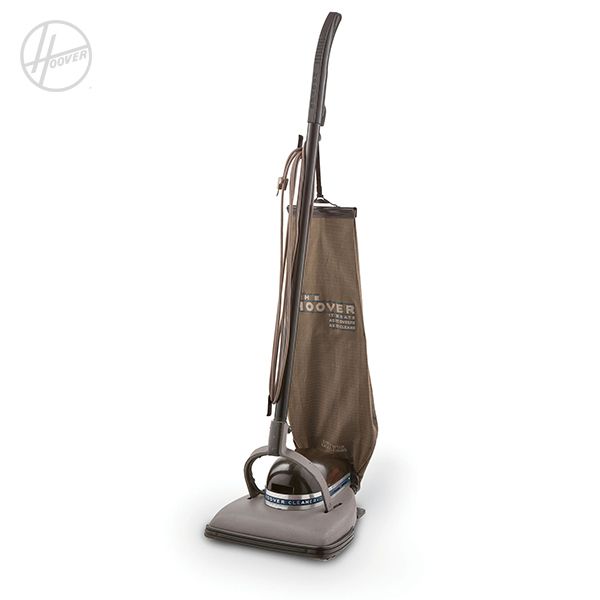 A Vacuum Cleaner         Human Vacuum Cleaner
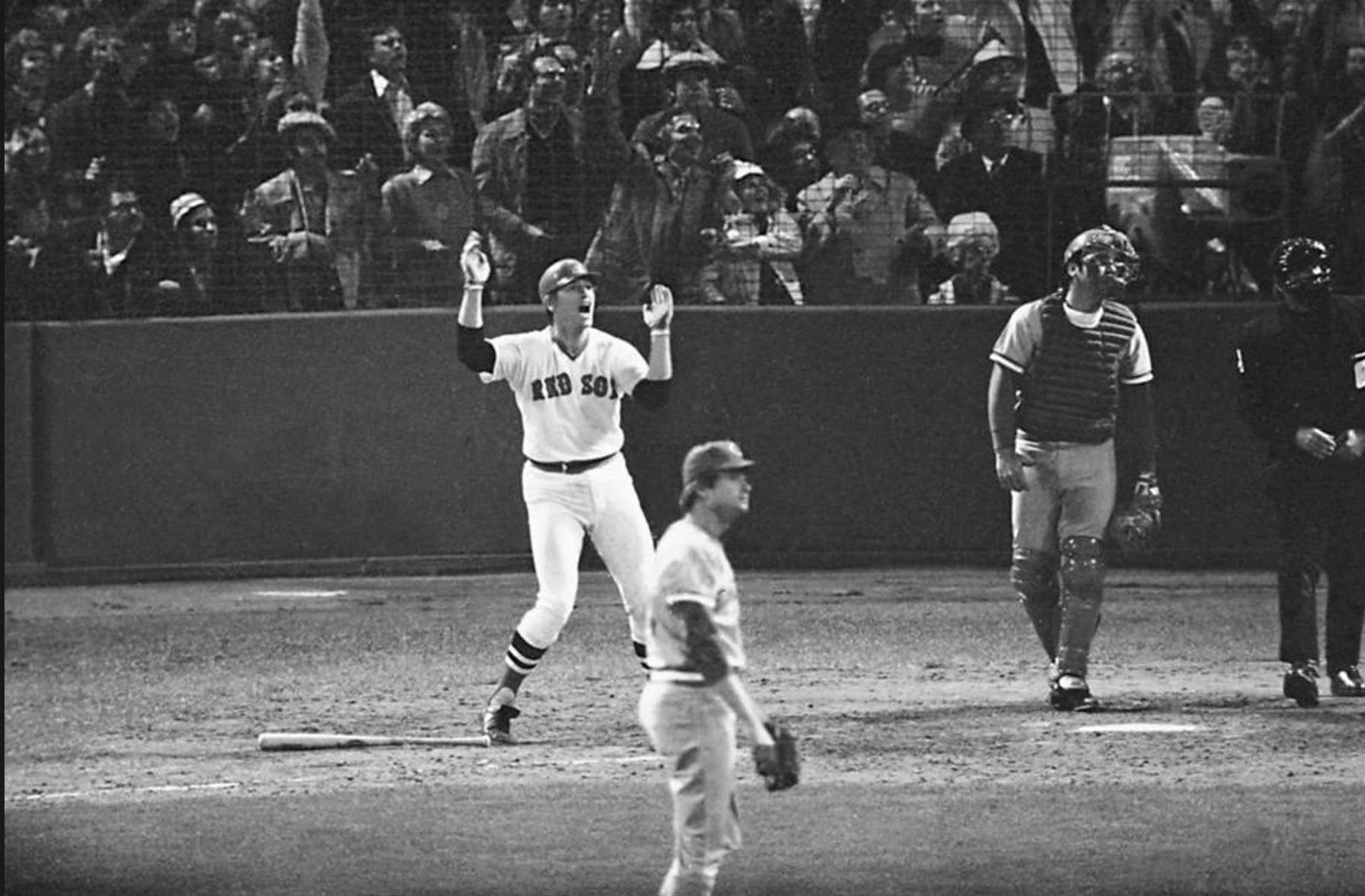 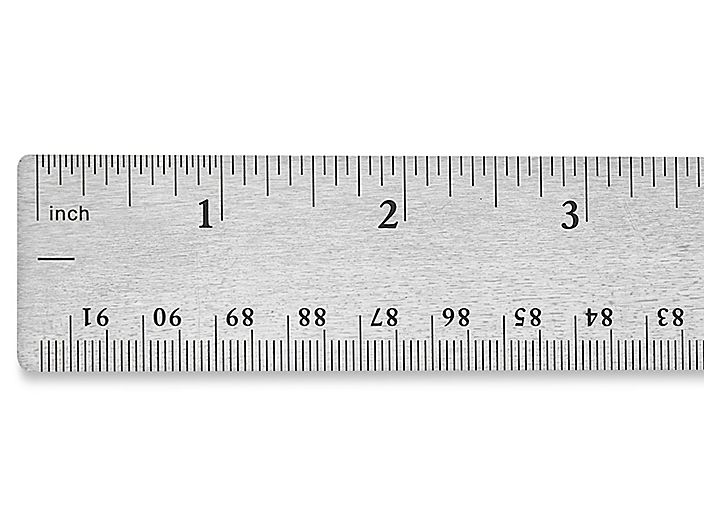 Inches                             A Game of Inches
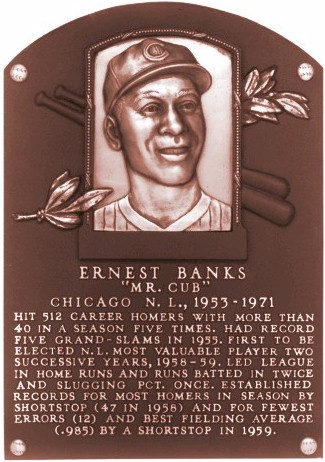 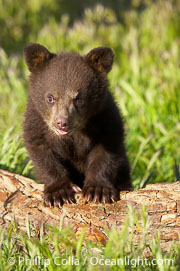 A cub                                     Mr. Cub